成田空港高速鉄道　2022年度　デジタルサイネージ媒体資料
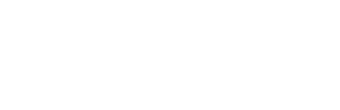 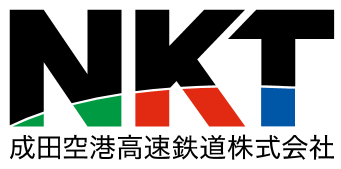 デジタルサイネージ媒体一覧
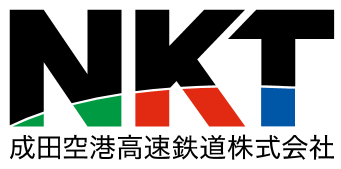 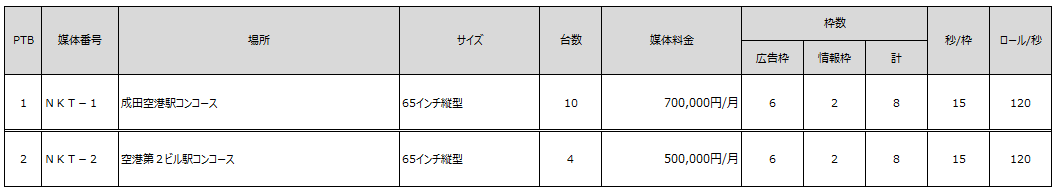 1
媒体概要
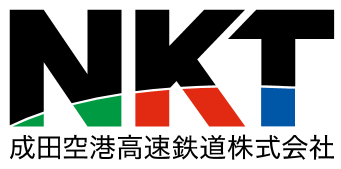 １．運用時間
　　　6：00～23：00　（17時間）

２．放映回数
　　　最低露出回数は、露出回数（15,300回／月）の90％とします。
　　　媒体資料に記載されている露出回数は1カ月を30日として計算しております。

３．音声出力
　　　全端末において音声の出力が可能です。
　　　　※駅の運用上、媒体社の判断により、放映開始後に音量調整する場合があります。

４．放映コンテンツ
　　　広告以外に情報コンテンツ（保安情報、空港情報、空間演出など）も放映されます。

５．出稿クライアント
　　　事前にクライアント審査、内容審査を実施いたします。

６．その他
　　　（１） ご出稿の内容（最終デザイン及び音声）については、媒体社（NKT）による審査がございます。
　　　（２） 放映コンテンツ及び編成について、媒体社の事情により予告なく変更する場合がありますので、ご了承ください。
2
ＮＫＴ－１　媒体情報
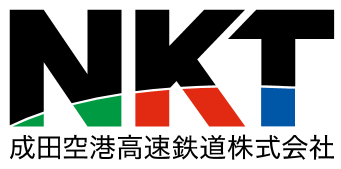 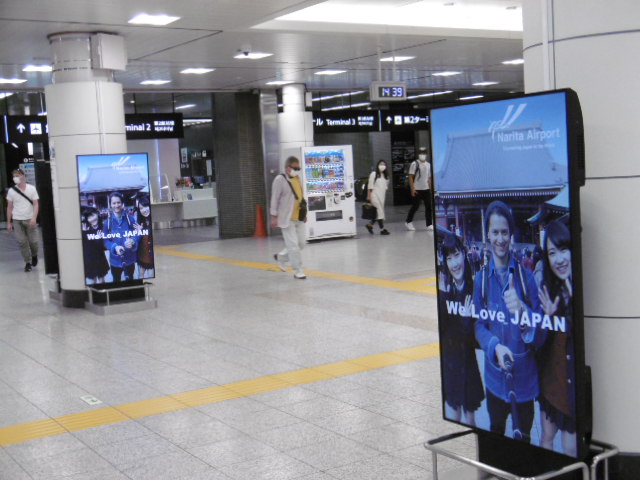 南ウイング
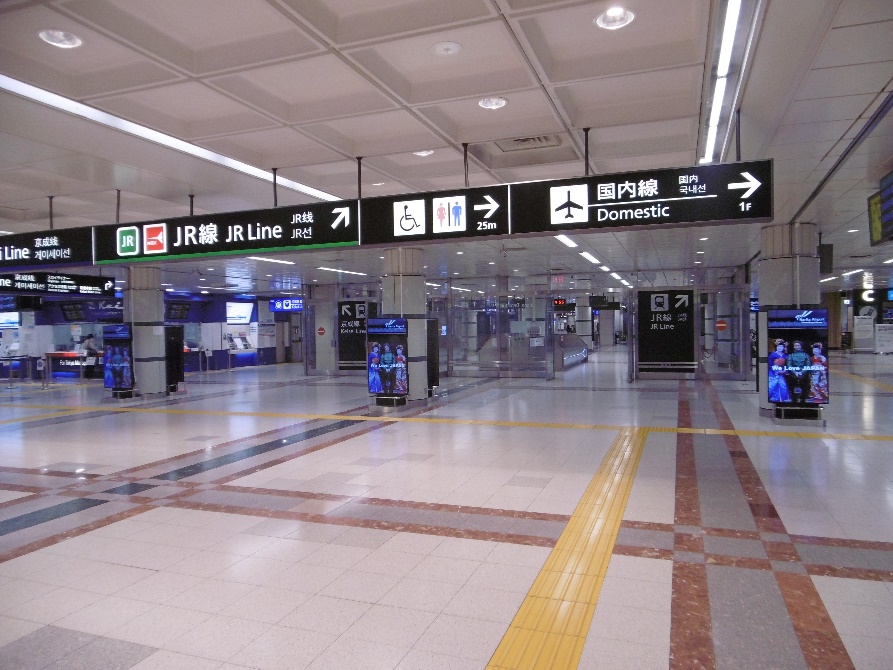 北ウイング
3
ＮＫＴ－２　媒体情報
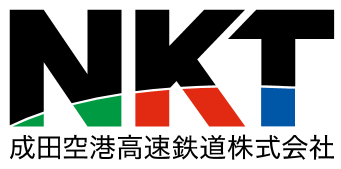 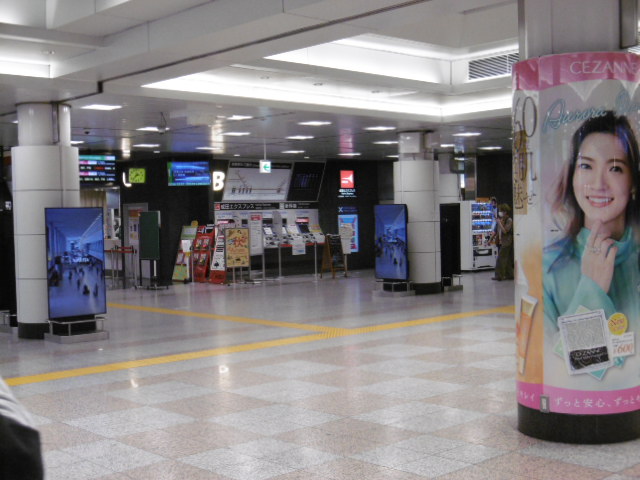 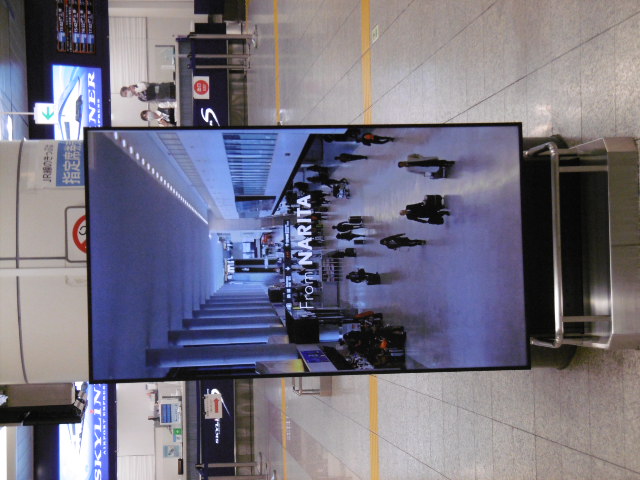 4